Drugs in Gout
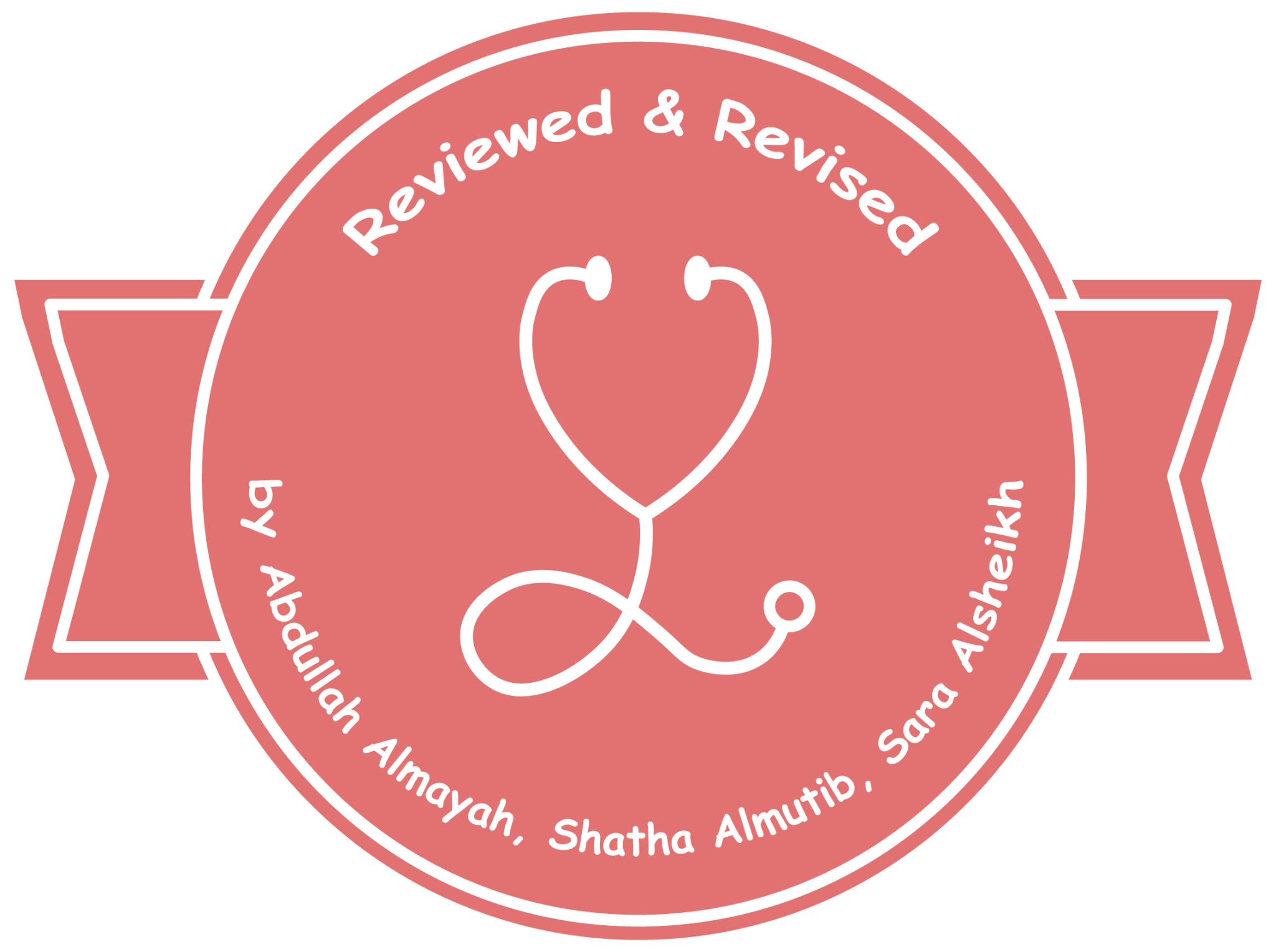 Important
Main text
Male slide
Female slide 
Extra info
Doctor notes
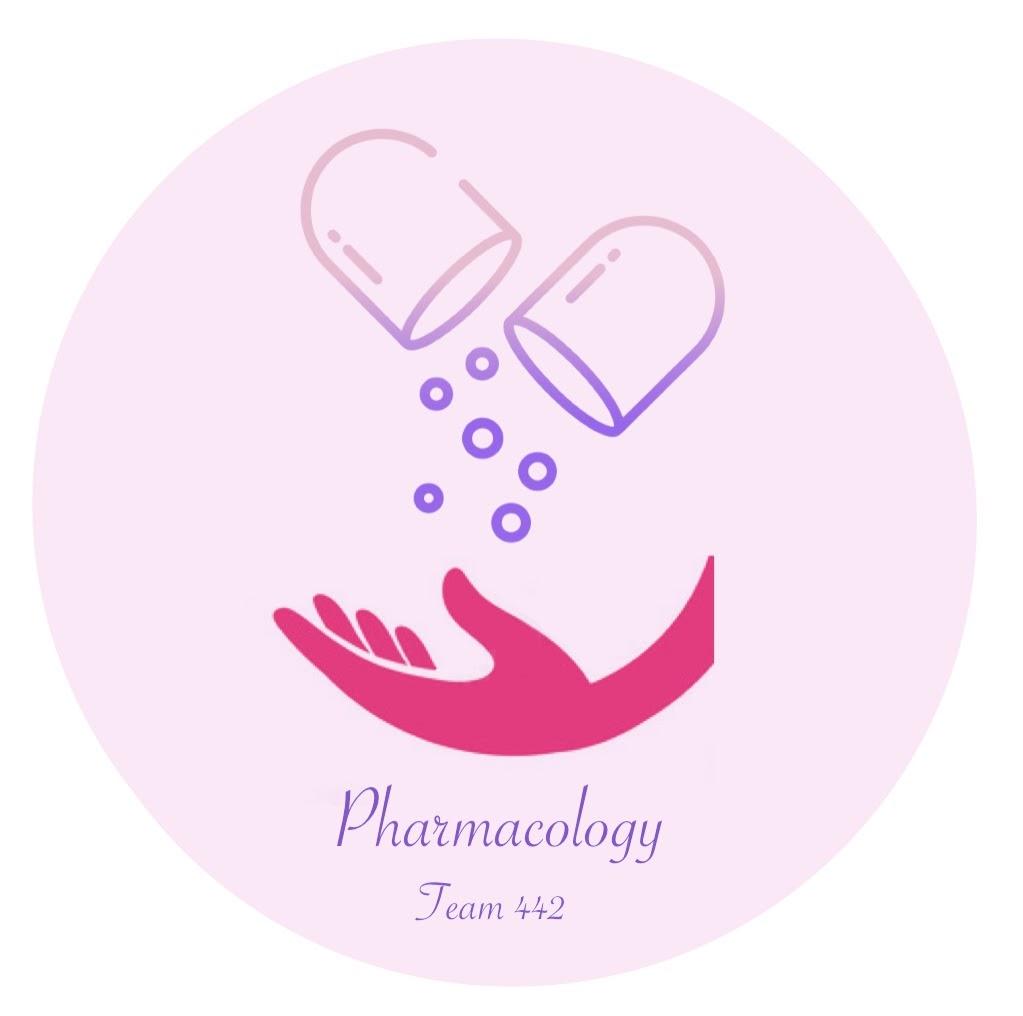 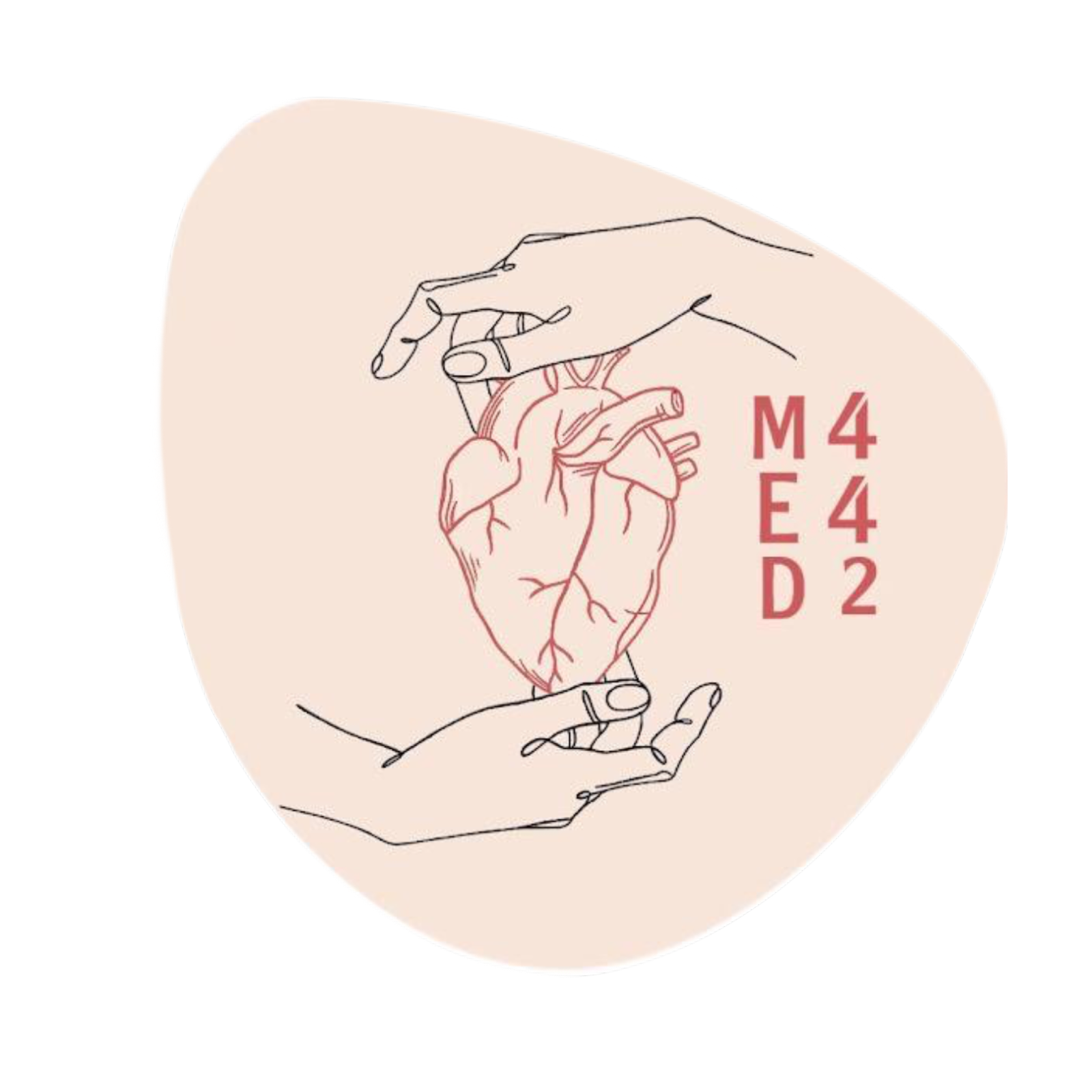 EDITING FILE
OBJECTIVES
To know the pathophysiology of gout.
To outline the stages of gout and the therapeutic objectives in each stage. 
To describe drug and non-drug treatment of gout. 
To classify drugs used for treatment of gout. 
To identify the mechanism of action of drugs used for treatment of gout. 
To study in detail the pharmacology of drugs used for treatment of gout.
We are highly recommending  you study biochemistry lecture 
( Purine degradation & Gout ) first for complete understanding
Overview of Gout
Difference between Gout and RA is the crystals
What is Gout?
It is usually characterized by recurrent attacks of acute inflammatory arthritis with red, tender, hot and swollen joints. 
Etiology of the inflammatory process: Sodium urate crystals are deposited in in articular, periarticular, and subcutaneous tissues. 
May be primary or secondary: 
Primary- hereditary error of purine metabolism 
Secondary- drugs that inhibit uric acid excretion or increase rate of cell death (chemotherapy drugs) or another acquired disorder
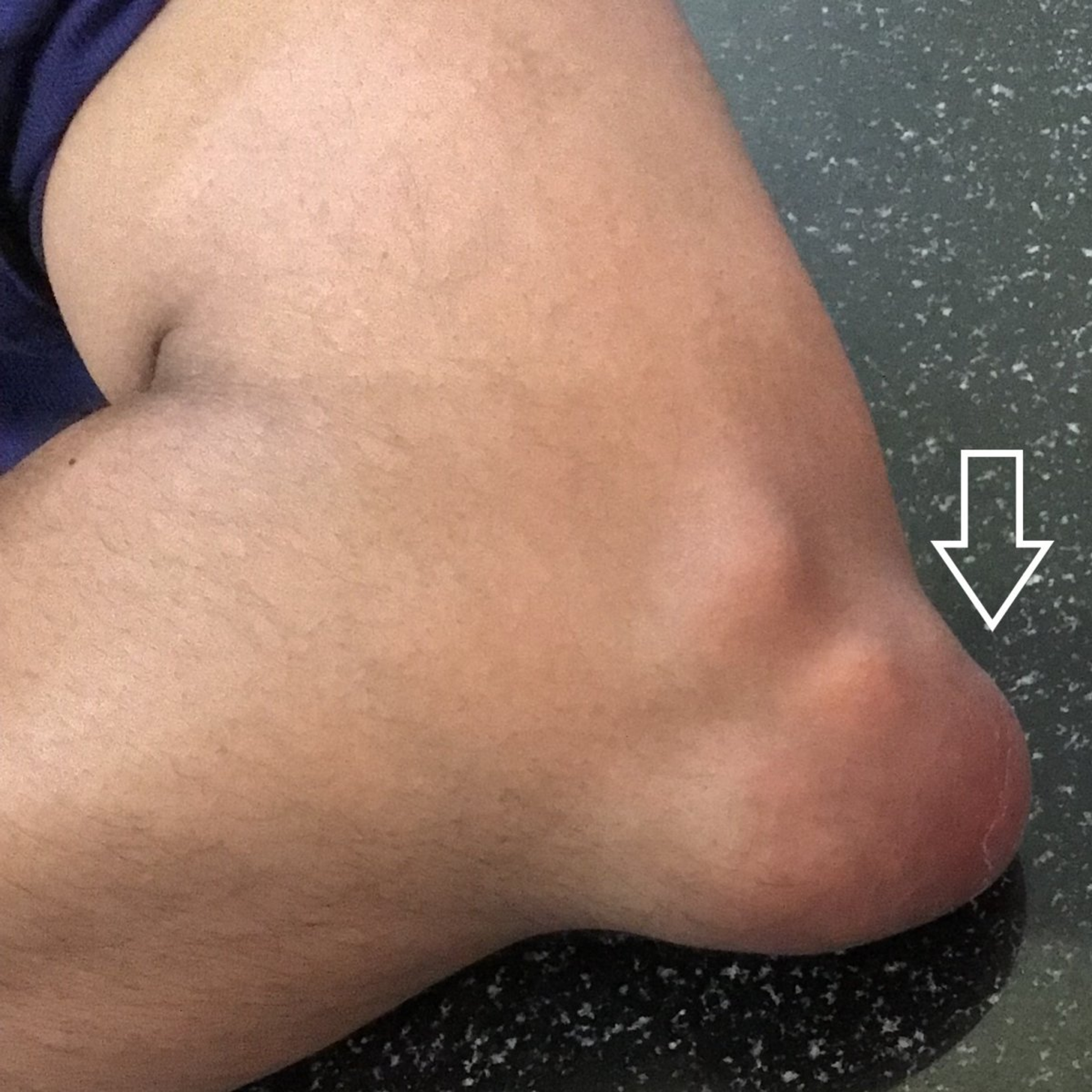 Tophaceous mass
Tophi: deposits of MSU (common sites are the helix of ear and big toe)
Pathogenesis:
Untreated Gout may lead to tophaceous masses of MSU* crystals in cartilage and joints,Nephrolithiasis (renal stones), and urate nephropathy:renal failure,joint inflammation.
High Protein Diet
Obesity
30%
70%
Dietary Purines
Purine Nucleotides & Bases
Tissue Nucleotide Synthesis & Metabolism
- Cause: elevated uric acid levels-hyperuricemia (above 7 mg/dl). 
- Normal: the amount of uric acid produced (by the breakdown of purine bases) is the same as the amount excreted in urine In hyperuricemia, increased production/decreased excretion results in raised levels of uric acid (hyperuricemia). 
- Hyperuricemia may or may not precipitate GOUT.
MSU (monosodium urate) crystals: 
Joint inflammation
Nephrolithiasis
Tophii
Uric Acid Pool (serum, tissues)
70% Renal Excretion
30% Gut Elimination
Epidemiology
Gout was historically known as the “disease of kings” or “rich man’s disease.” (bc. they ate meat) 
Prevalence of hyperuricemia 5% (not all patients with hyperuricemia have gout)
Prevalence of gout 0.2% (of the 5% that have hyperuricemia)
Male to female ratio 10:1 (more common in males)
2 Main reasons for gout: 
1- increased Uric acid synthesis
2- decreased uric acid excretion
Pathophysiology
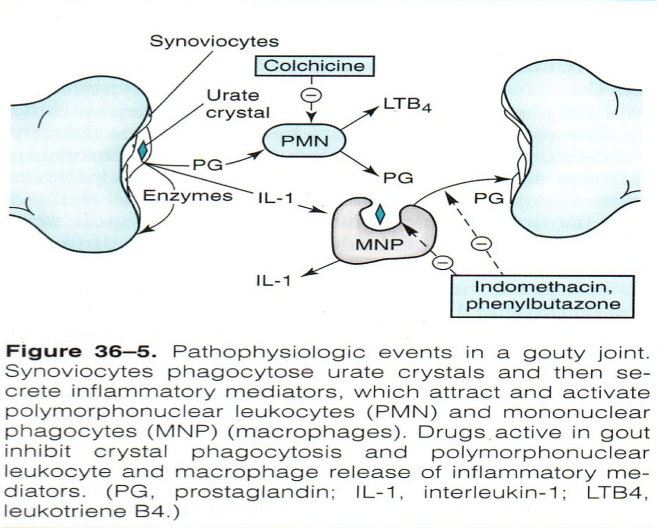 Uric acid is a waste product formed from the breakdown of purines into xanthine.. xanthine is then oxidized into uric acid by Xanthine oxidase. *Med435 
Unbalance between urate produced and urate excreted leads to deposits of monosodium urate crystals (MSU) in articular, periarticular, and subcutaneous tissues, which initiate an inflammatory response, eventually causing gout. 
*Frequently, gout flares up after rich meals and alcohol consumption, and in the middle of the night.
-Phagocytosis of urate crystals by synoviocytes -> release of PG, lysosomal enzymes, & IL-1 -> activate PMN & MNP
-MNP: macrophages (they migrate into joint space
4 Distinct Stages of Gout
In most cases, diagnosis of gout is based on clinical presentation, which is quite characteristic: severe pain developing within hours, tenderness, warmth, swelling and erythema, e.g. in the first metatarsophalangeal or metacarpophalangeal joint.
Cause:
Hypertension, CV disease, Stroke, Renal Disease, Metabolic Syndrome
Long time with hyperuricemia
Treatment of Gout
Treatment of Gout
Pharmacologic
Non-pharmacologic
Aim of pharmacotherapy: most therapeutic strategies involve lowering the uric acid level below the saturation point
 (<6 mg/dL), thus preventing the deposition of urate crystals
Drugs in gout (more info in next slide)
-Loss of weight
-Exercise
-Diet control
-Smoking cessation
-Drink plenty of fluids (if the body has more water, precipitation of MSU will decrease)
Very Important slide
Drugs in Gout
What are the drugs that used in acute attacks ?
What are the drugs that used in prevention of recurrent attack?
*الuricoststic and uricosuric كلهم راح يسببون acute gout attack لكن الuricosuric تكون بشكل أقوى لذلك مايفضل أستخدمها بعد الacute attack مباشرة، أستخدم uricostatic
Acute Gouty Arthritis
A. Anti-Inﬂammatory
المركز الأول 👑
Steroids
NSAIDS
Corticosteroids  are  a  good  alternative  where  NSAIDs  and colchicine cannot be used or in refractory cases.
• Studies  showed  equal  efficacy  between  corticosteroid  and NSAIDs, with no reported side-effects with short-term use of corticosteroids.
NSAIDs are the most commonly used first-line treatment in acute gout. 

Head-to-head studies show few differences between drugs. 

Full  doses  of  NSAIDs should  be  initiated  immediately  and tapered after resolution of symptoms.
Contraindications
 (avoid NSAIDs):
GI ulcer
Bleeding or perforation
Renal insufficiency
Heart failure  
Use of oral anticoagulants
Used In  elderly  people,  patients  with  hepatic impairment,  peptic ulcer  disease,  ischemic  heart  disease, hypersensitivity  to NSAIDs.
Route administration:
 Intra articularly  (preferred  route  if  one  or  two  joints affected)  
 Orally , IV OR IM
Colchicine
Prevention Of Recurrent Attacks
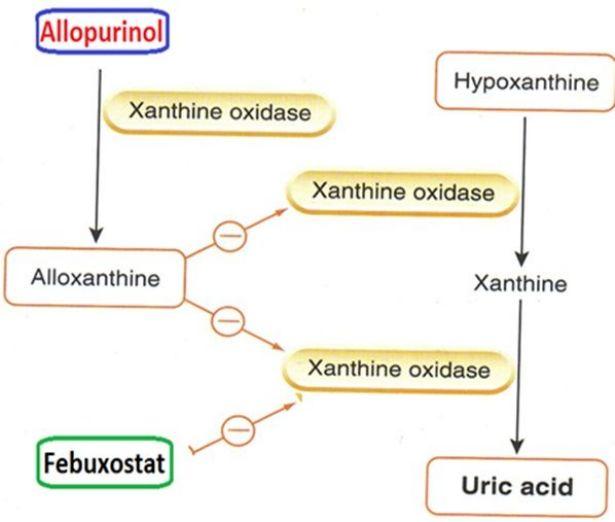 A. Uricostatics
Inhibit xanthine oxidase (include: allopurinol & febuxostat). 
• Allopurinol  is  metabolized  by  xanthine  oxidase  into alloxanthine which is pharmacologically active.   (Mechanism of action is important!!)
1- Allopurinal
1- Allopurinal
Allopurinol Hypersensitivity Syndrome
Oxypurinol
Allopurinol
Toxic Epidermal Necrolysis
Drug Interactions
Important !!
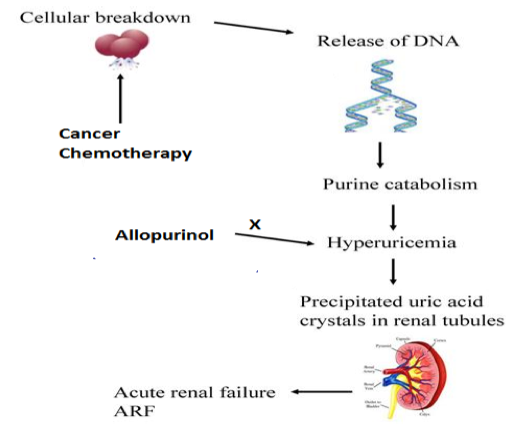 Dress Syndrome
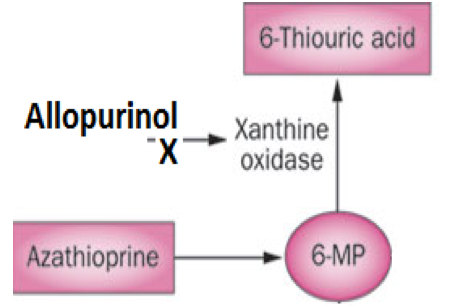 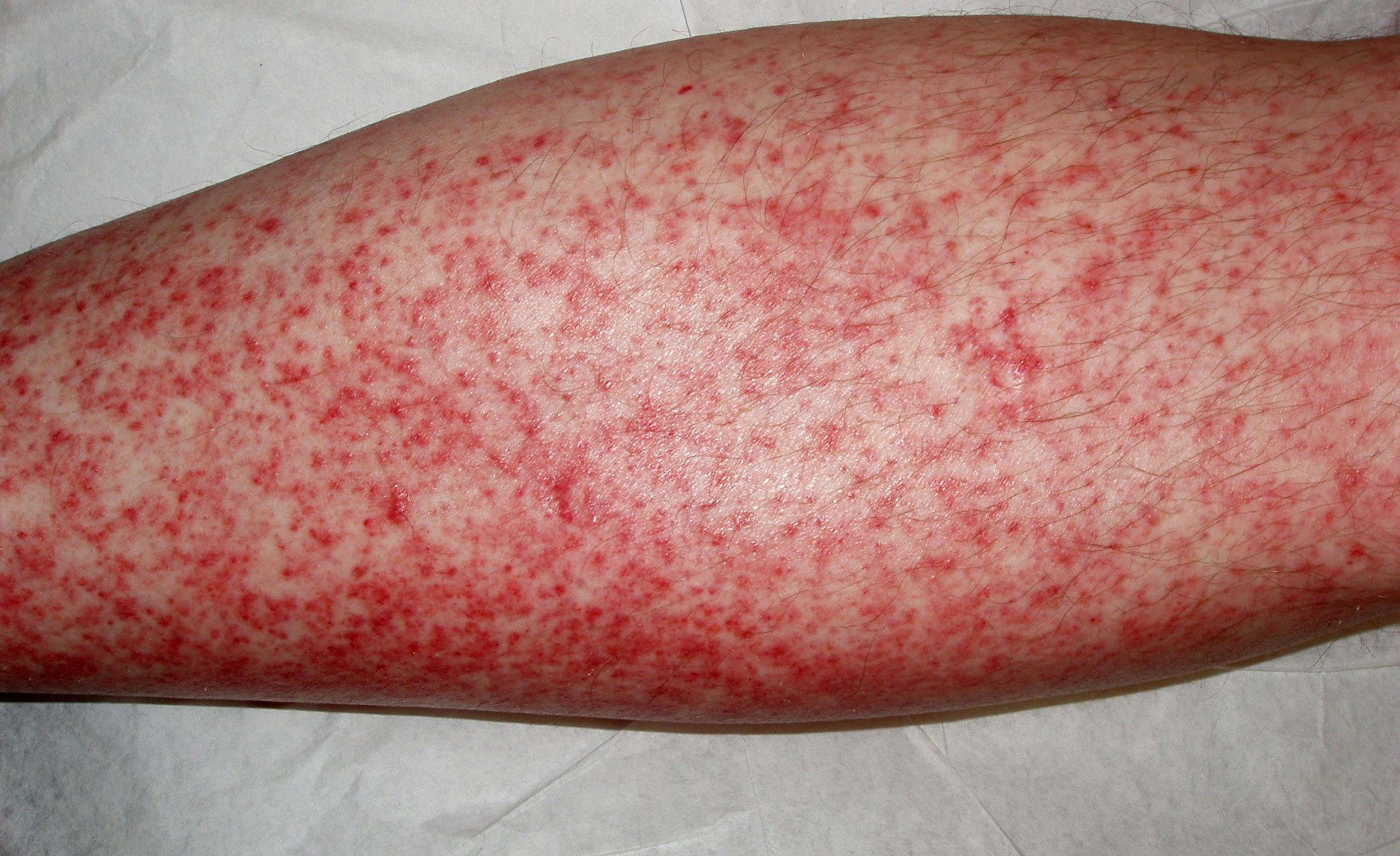 You need to understand the diagrams
2- Febuxostat
As the crystals is broken down to smaller pieces it tumbles into the joints causing pain
Prevention Of Recurrent Attacks
B. Uricosuric
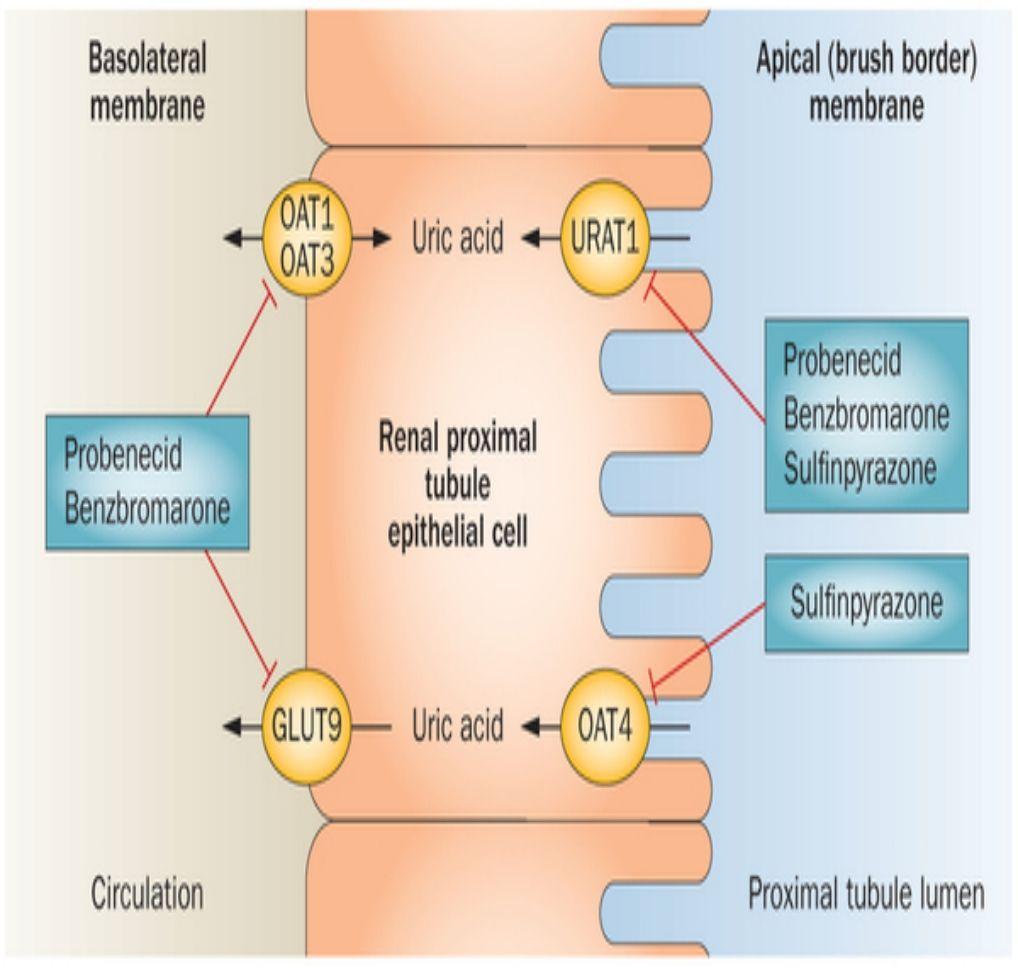 Mechanism:
• Blocks tubular reabsorption of uric acid & enhances urine uric acid excretion.
• Probenecid inhibits Urate Transporters (URAT) in the apical membrane of the proximal tubule.
• It also inhibits organic acid transporter (OAT)→↑plasma concentration of penicillin.
• Sulfinpyrazone inhibits URAT1 & OAT4.
Effect:
• Control hyper-uricemia and prevent tophus formation.
• Probenecid is moderately effective.
• Increases risk of nephrolithiasis
• Not used in patients with renal disease
• Some drugs reduce efficacy (e.g., aspirin)
Important slide!
Recombinant Mammalian Uricase
Pegloticase
A uric acid specific enzyme which is a recombinant
modified mammalian uricase enzyme. • enzymatically  convert  urate  to  allantoin,  which  is  more
soluble and readily excreted in the urine. • Given I.V. peak decline in uric acid level within 24-72 hours

Used for the treatment of chronic gout in adult patients refractory to conventional therapy.
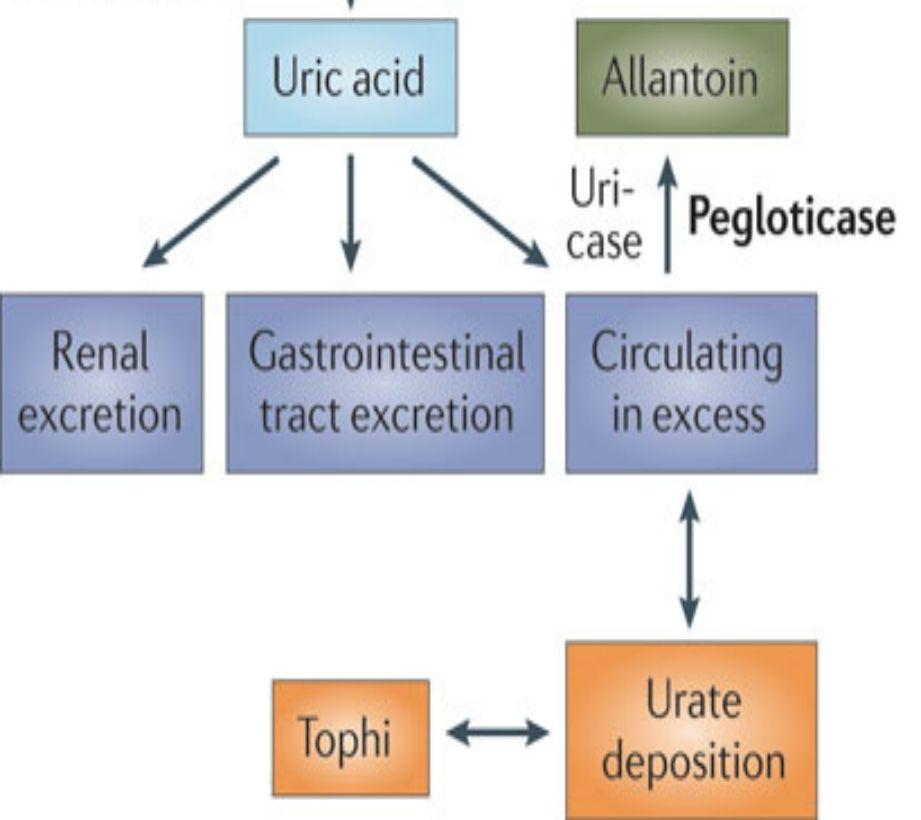 ADRs:                     
• Infusion reactions.
• Anaphylaxis.
• Gout flare.
• Arthralgia, muscle spasm.
• Nephrolithiasis.
M.O.A
 IS IMPORTANT
MCQs:
Thanks for team 439
Answers:
1-B
2-C
3-D
4-A
5-C
SAQ:
Thanks for team 439
1) What is the mechanism of action of colchicine?

 2) Patient with gout was given a drug that led to bleeding due to interaction with Warfarin and Dicumarol by inhibiting their metabolism. -Name the drug?

3) Explain the Mechanism of the previous drug? And name the active metabolite? 

4) Give another important drug interaction for the previous drug?

5) Mention three side efects of the previous drug?

ANSWERS 

A1)  It inhibits cell division by binding to microtubules
A2)  Allopurinol.
A3) xanthine oxidase metabolizes allopurinol to produce alloxanthine. Then the active metabolite
(alloxanthine) inhibits xanthine oxidase.

A4) Reduce the metabolism of Anti-cancer drugs. A5) Allopurinol Hypersensitivity Syndrome   -DRESS syndrome   -Toxic epidermal necrolysis
THE LEADER OF PHARMACOLOGY AND MEMBERS
Saif alotaibi
Mayssam Aljaloud
Mohammad Al Rashed
Saud Al Taleb
 Azzam alotaibi
Nawaf alotaibi
Mohammed aloraini
Talal alharbi
Reema Alhussein 
Rahaf Almotairi 
Layan Aldoukhi 
Farah Alfayez 
Reema Alquraini
Alhnouf Alyami
Alhatoun Alhawyan
Refal Alamry
Razan Almanjomi
Shatha Alshabani
Sara Alsuwaidan
Contact us: pharmacology442@gmail.com